palliative and end of life care for neuro emergency patient
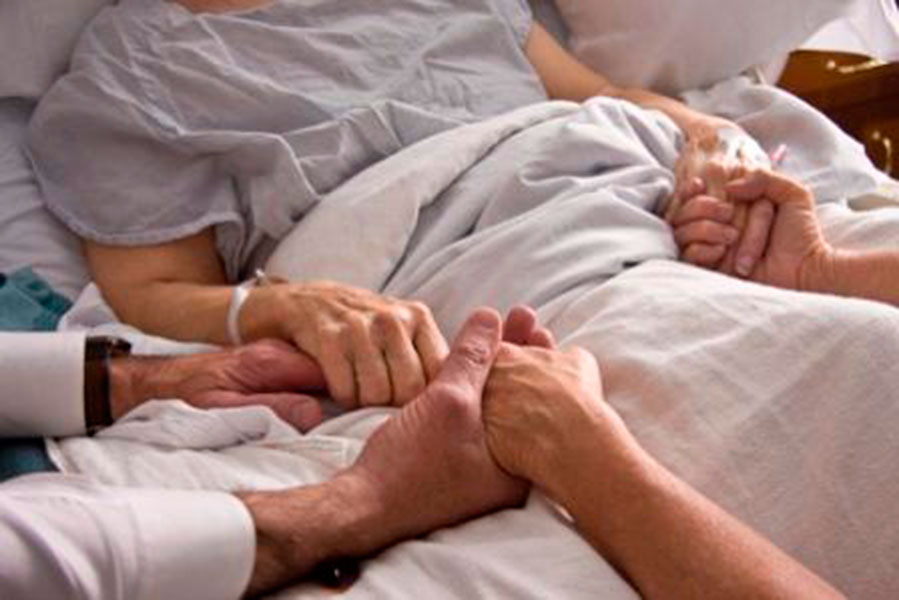 Prapaporn langputeh, rn, apn,phd
Fatoni university, Thailand

Husada nursing college, central Jakarta, Indonesia
25th October 2018
outline
Neurologic emergency
Stroke
Palliative care 
Competencies
Religion and spiritual in palliative care
Barriers in availing palliative care
Neurologic emergencies
Neurologic emergencies are such as acute stroke, status epilepticus, subarachnoid hemorrhage, neuromuscular weakness, and spinal cord injury
Neurologic emergencies
Tend to have high symptom burdens, variable disease courses, and poor prognoses that affect not only patients but also their families and caregivers.
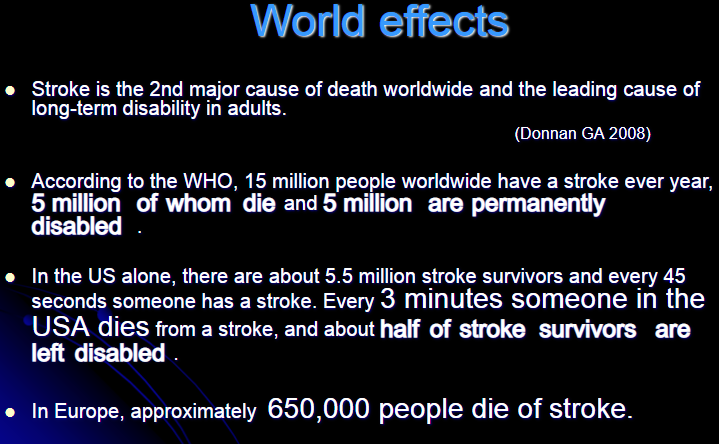 Stroke
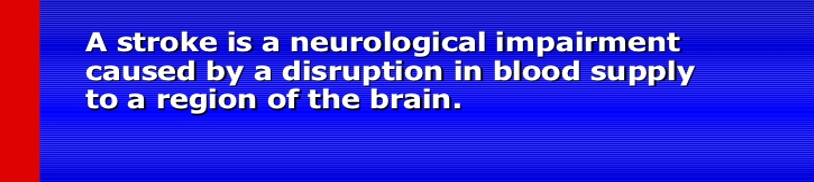 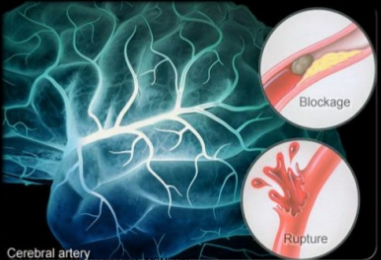 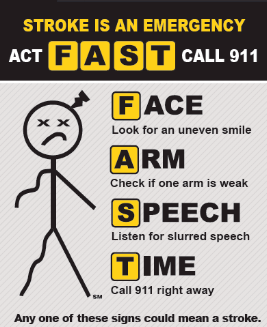 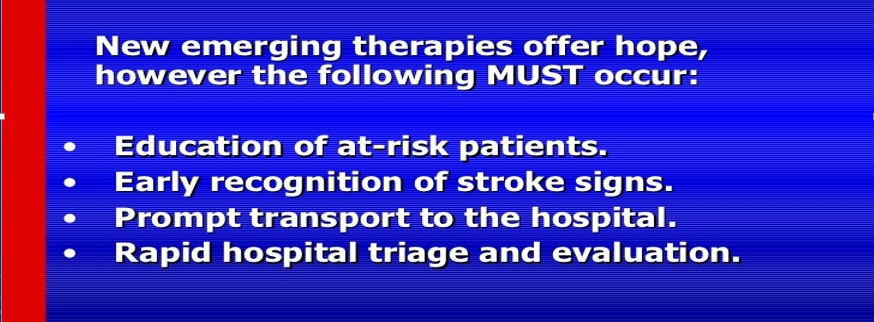 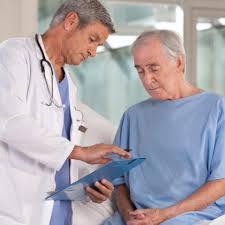 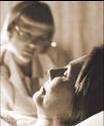 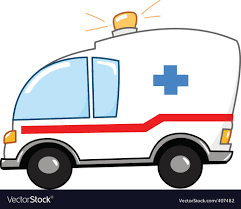 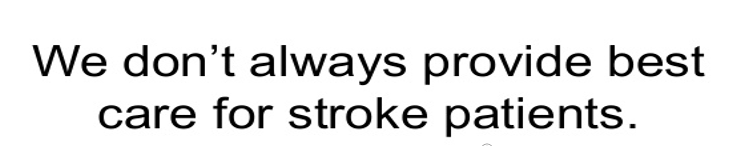 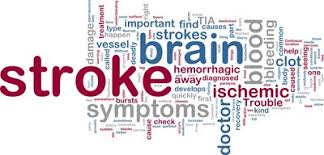 Stroke
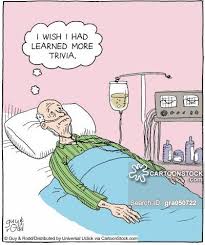 Tend to have high symptom burdens, variable disease courses, and poor prognoses that affect not only patients but also their families and caregivers.
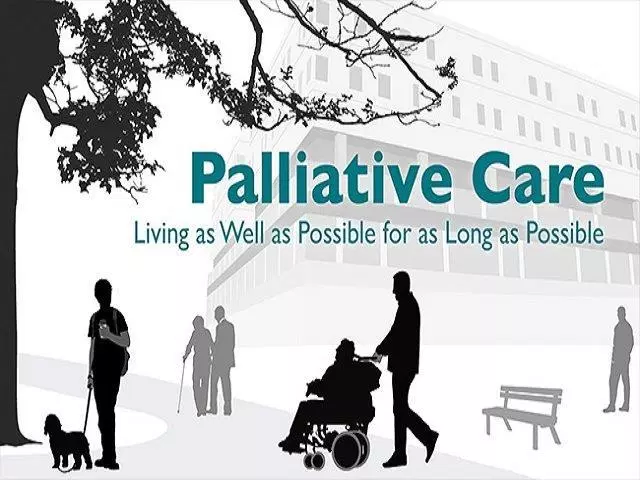 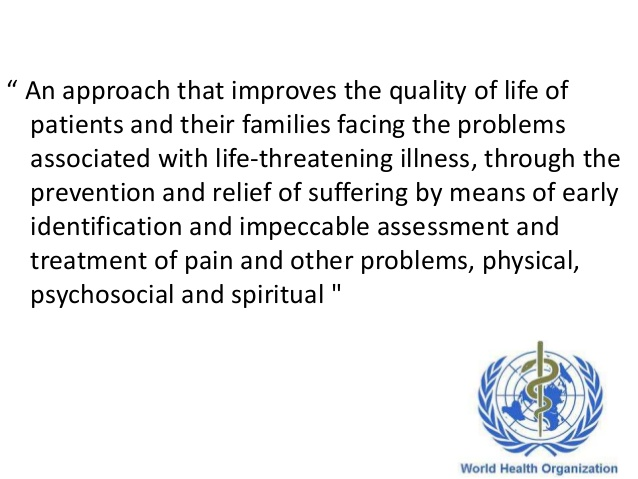 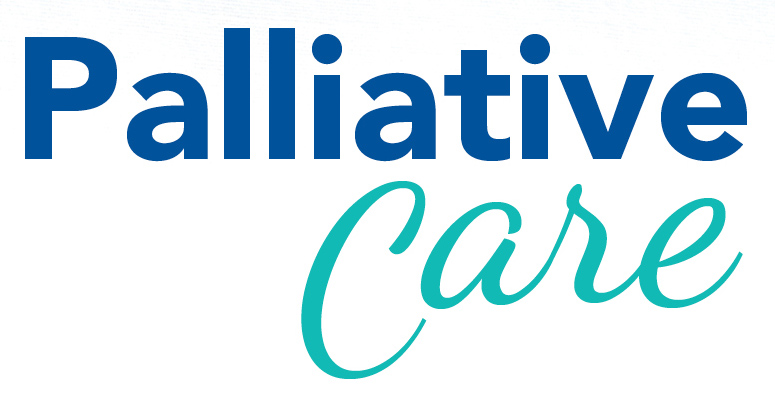 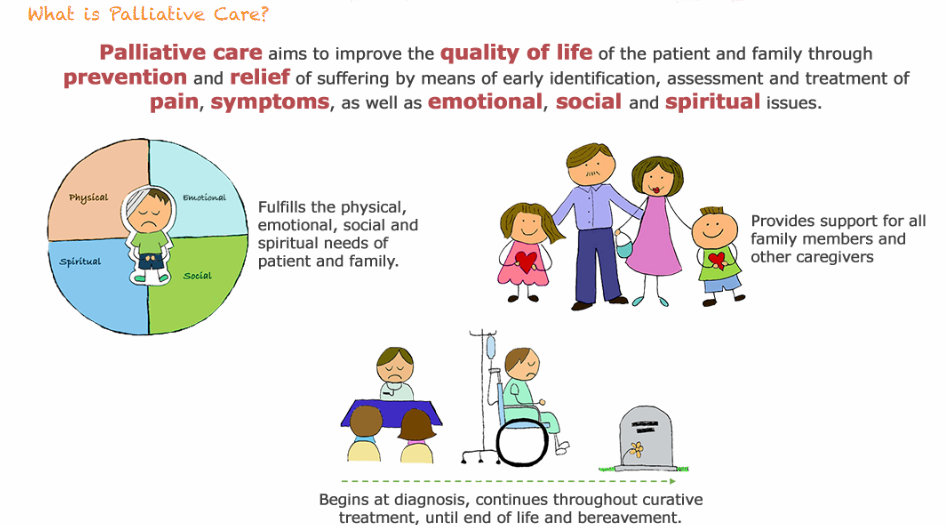 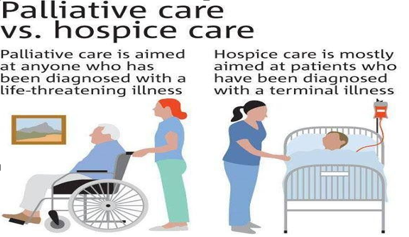 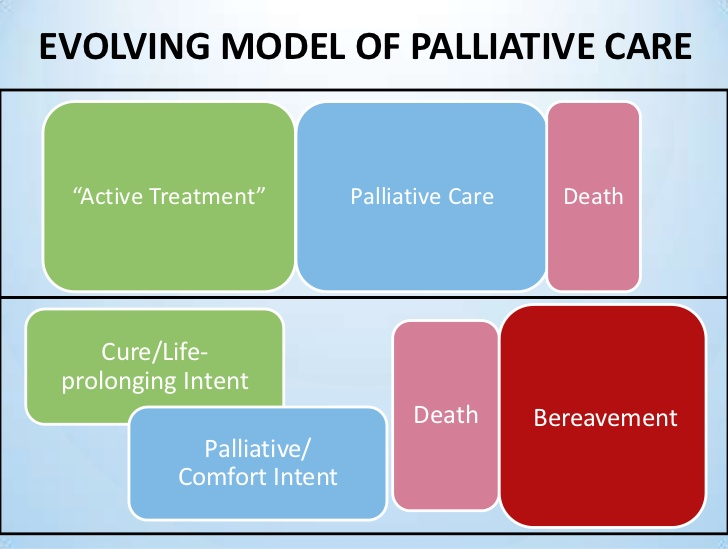 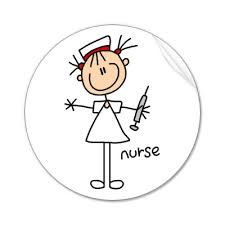 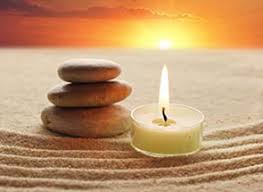 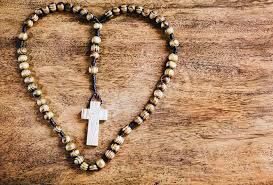 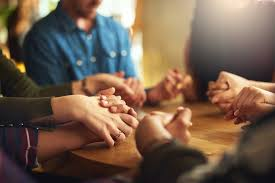 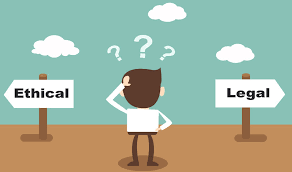 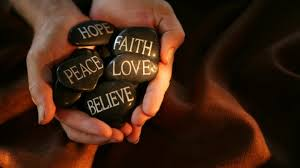 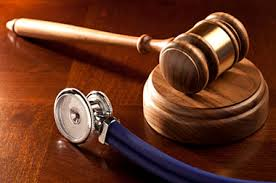 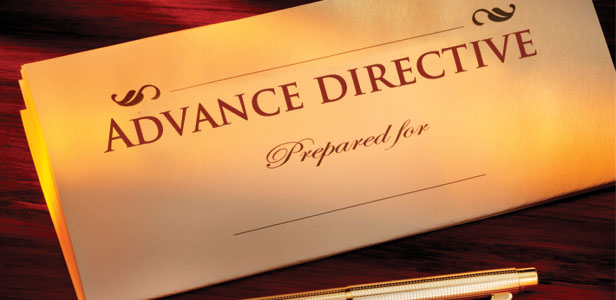 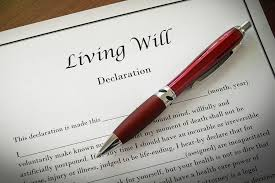 “Good death” in the most appropriate location. 
Better pain and symptom management.
Better long term outcomes for bereaved  relatives.
Improved experience of care.
Better quality of care.
Lower health care costs.
	
Zhang et al. Arch Intern Med Vol 169(5) Mar 9 2009:480-488
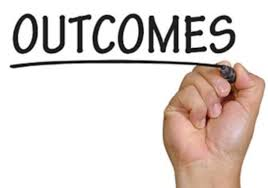 43
[Speaker Notes: From:  Curriculum Package / Facilitators’ Guide – The Palliative Approach to Chronic Disease Management, BCHPCA Learning Centre for Palliative Care, July 2009. 

It has been demonstrated that when a palliative approach is part of care for those with chronic illness that there are improved outcomes, for the person, family and the health care system. Such as these identified on the slide: 
One recent study, by Zhang in 2009, showed that health care costs in last weeks of life are associated with End of Life conversations. It was a prospective multi institutional longitudinal evaluation of patients with advanced cancer and primary informal caregivers enrolled over 5 years who were interviewed at baseline and followed up until death. Study showed patients with advanced cancer who reported EoL conversations with physicians had significant lower HC costs in final weeks of life. Higher costs were associated with worse QOL outcomes. 

Zhang, Baohui et al. (2009). Health Care Costs in the Last Week of Life. Associations with End-of-Life Conversations. In Archives of Internal Medicine. Volume 169 (No. 5).]
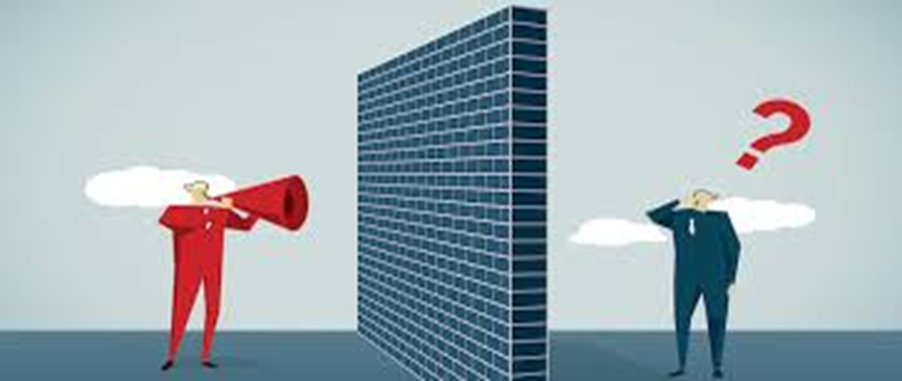 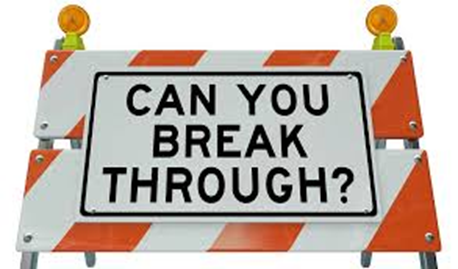